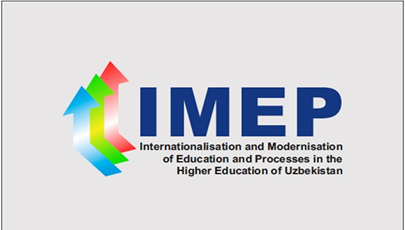 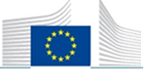 The changing landscape of EU higher education, student-centred learning and some implications for CPD
Yiouli Papadiamantaki – University of the Peloponnese - IMEP WP2
Unlike England and Ireland that have introduced explicit CPD policies since 2003/04 in continental Europe CPD in higher education is still in its infancy.
CPD has gained popularity in certain countries (Holland, Lithuania).
To a large extent it is an issue dealt through accreditation processes (i.e. by subject/field of study) and of the institution involved.
However CPD is  addressed in the EU higher education policy in the framework of the 
Modernisation agenda of higher education 
Challenges posed to european higher education by the increased use of digital technology and personalised forms of education
student-centred learning and  teaching and learning processes  
Bologna process - Yerevan Communique
http://bologna-yerevan2015.ehea.info/files/YerevanCommuniqueFinal.pdf
The high level group on the Modernisation of Higher Education has made the following recommendations to the Commission …..
7
Contextual changes in higher education
Technology has matured / is becoming more easy to use / internet is widespread / ‘computers’ are in everyone’s hands
There is social acceptance of technology for ‘everything/anything’
MOOCs + online degrees = it’s possible to do HE
online, even by high ranked traditional universities
The open universities of the world have trained countless academic and support staff
3
Main challenges in Higher
Education
Challenges with regard to excellence in teaching
Large student numbers - low student staff ratios /personalised learning
Challenges with regard to education and innovation
Research and innovation - delivering high quality education by involving students in research
Challenges with regard to inclusiveness
According to EU2020 goals education is not exclusive anymore. Making education accessible for many more students.

Solutions require rethinking and redesigning campus education -> new modes of teaching and introducing ICT based learning
Where do we want to go? = a vision of the future
Education that is

on-demand
self-paced
location-flexible
relevant to life/career now & in future global and local
personalised to learning place/style/speed affordable
high value-added

and in a wide range of subjects!
Development of a vision
Personalized teaching and learning , putting the students with their ambitions and talents at the centre, with individual learning arrangements.  Learning tools and learning analytics with personalized feedback make this possible.
Small scale and intensive education, looking for a balance between education for qualifications,  socialization and personal development. All this together is Bildung. Smaller scale is made possible by learning communities.
Rich learning environments relating to research and professional employment, involving the student
Openness to learners through flexible, inclusive structures and methods that take higher education to students when and where they need it. Education is not exclusive. More than 50 pct. Of an age cohort follows a form of higher education
networked education and mobility, where students can learn across national, sectoral and institutional boundaries.
Enhancing staff quality in the framework of systemic change
The university of tomorrow
Three complementary educational segments are emerging:
Blended and online mainstream education
Blended and online continuous education
Non-degree education and online open
education and MOOCs

More open, more productive, more efficient
Although a concrete EU policy regarding formal CPD in higher education has not been formulated (yet) , the Commission has been funding numerous studies on the modernisation of higher education and what is perceived as a changing pedagogical landscape.
The proposals put forth by think tanks and groups of experts include the following recommendations
Overarching recommendations
1.	At European and national/regional levels, all policies and processes (including legislation, regulation, funding, quality assurance, IT infrastructures, pedagogical support for teachers) must be aligned to prevent conflicting actions and priorities. These policies and processes should support and promote innovation in pedagogies and a greater use of technology. A vision for change should be expressed through national strategies.

2.	A common agenda should be agreed between the stakeholders in higher education that addresses the challenges of the present as well as shaping a roadmap for the future. This agenda should allow sufficient flexibility to develop concrete actions, particularly at national and regional levels.
Recommendations about curriculum design and delivery
All countries should put in place measures to support universities in their innovation in pedagogies (including learning design and assessment) and in greater use of technology. Establishing dedicated agencies at national level has proven a powerful means of driving change
Building on the strong existing base of digital education, European and national metrics should be established to record the typologies and extent of online, blended, and open education at institutional and national levels, helping universities to compare and monitor their progress.
National governments should consider requiring certification of university teaching practice, both initial and continuing (CPD), and that innovation in pedagogy and use of technology should be a core part of this certification.  This raises the profile of teaching.
Recommendations about Quality Assurance
National governments must review their legislative and regulatory frameworks and practices for quality assurance and accreditation in higher education (including recognition of prior learning) to ensure that they encourage, and do not impede, the provision of more flexible educational formats, including degrees and other ECTS- bearing courses that are fully online.
National QA agencies should develop their own in-house expertise and establish processes that recognise and support new modes of teaching and learning. They should evaluate institutions on their active support of innovation (or importantly, the lack of it), and its impact on the quality of teaching and learning.
ENQA and other relevant European networks should support the sharing of good practice by national QA agencies in the development of criteria on the recognition of new modes of teaching and learning.
Recommendations about higher education funding
Governments should consider prioritising innovation in their funding approaches, in order to invest continuously in modernising their higher education systems and stimulate early uptake of innovation and new pedagogies.

To be effective and systemic, this funding should strengthen the enablers of innovation at the system level, including leadership for institutional change, professional development of teachers, and the support of evaluation and research evidence. Collaboration should be stimulated.

Governments should stimulate higher education institutions to assess the costs and benefits of blended and online education, in order to maximise their effectiveness in making use of new modes of teaching and learning for degree studies, as well as for continuing education and open education.